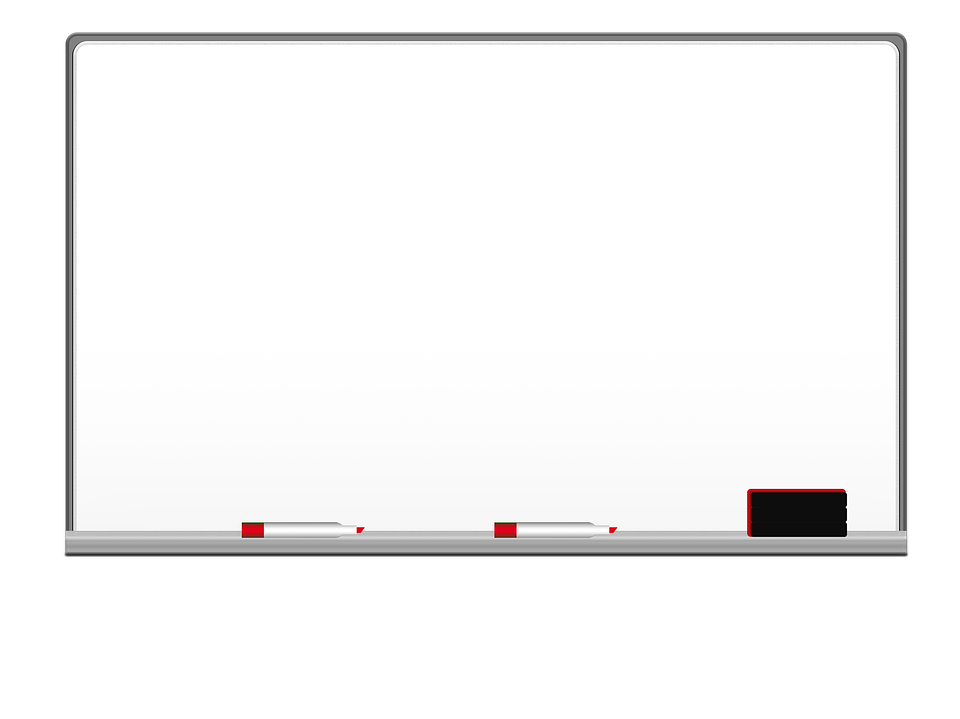 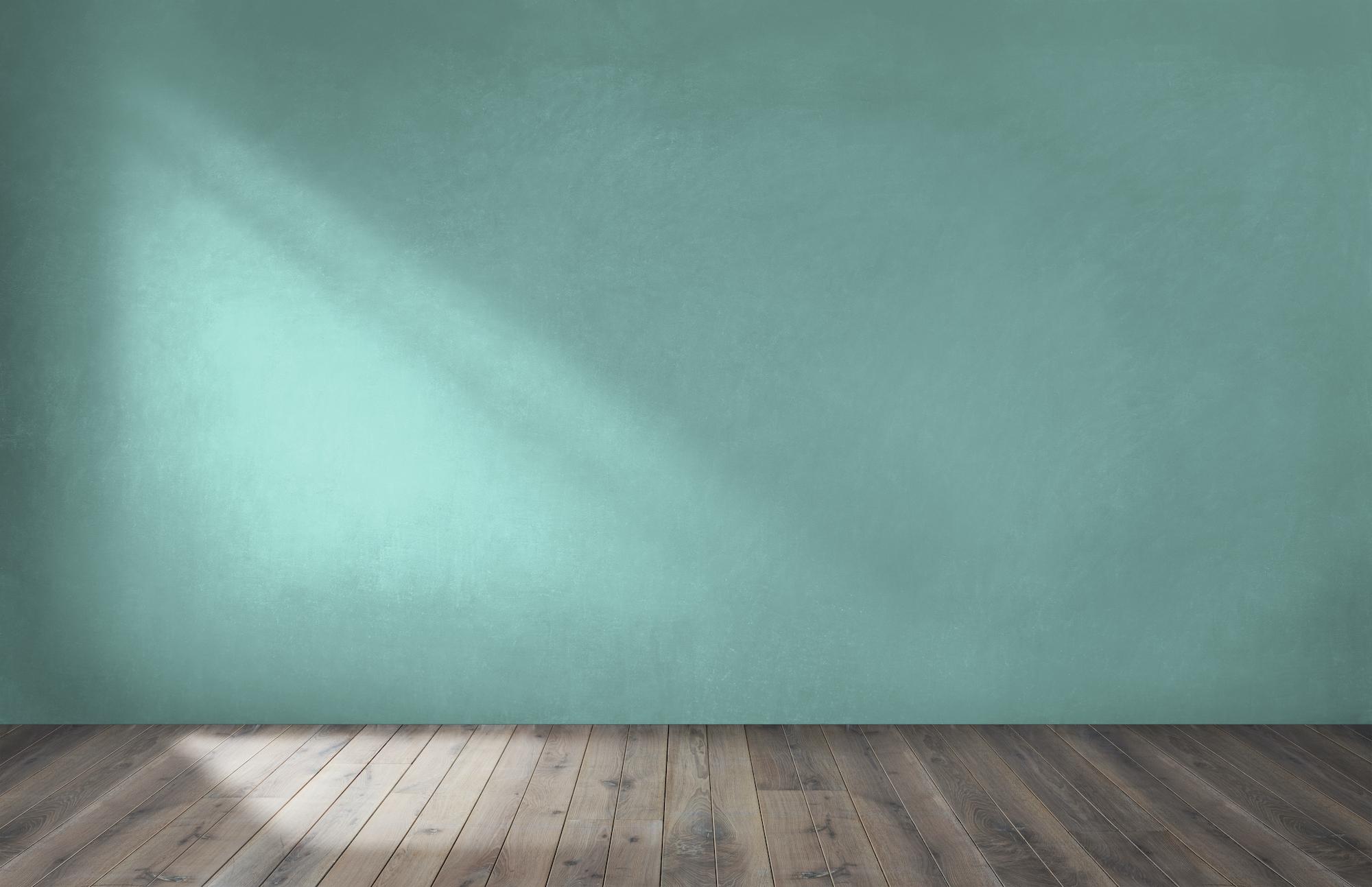 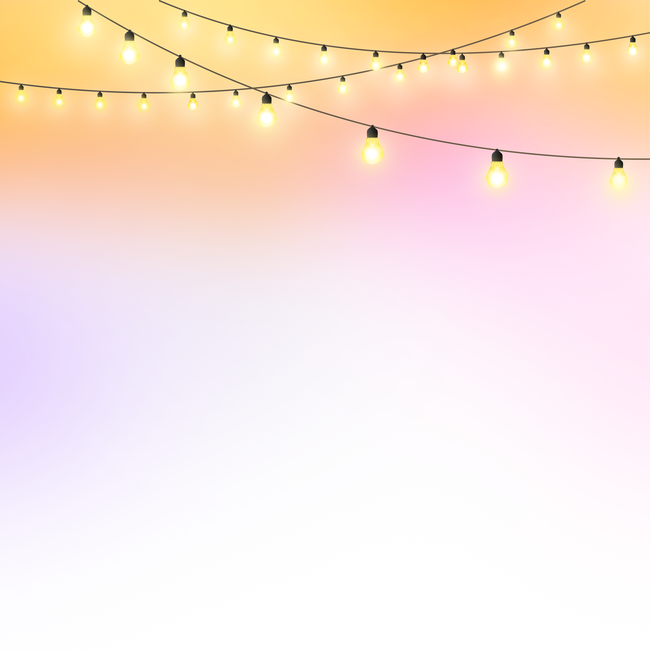 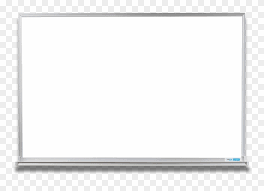 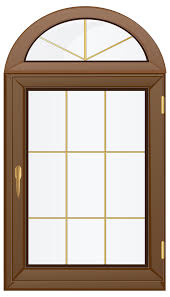 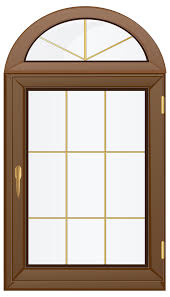 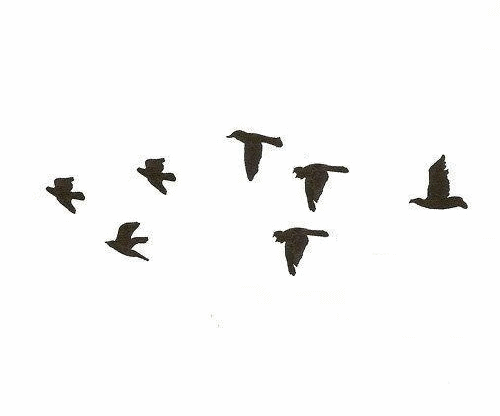 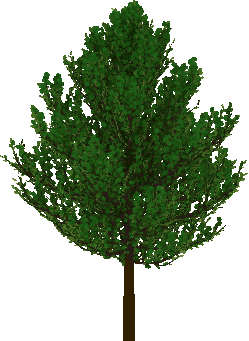 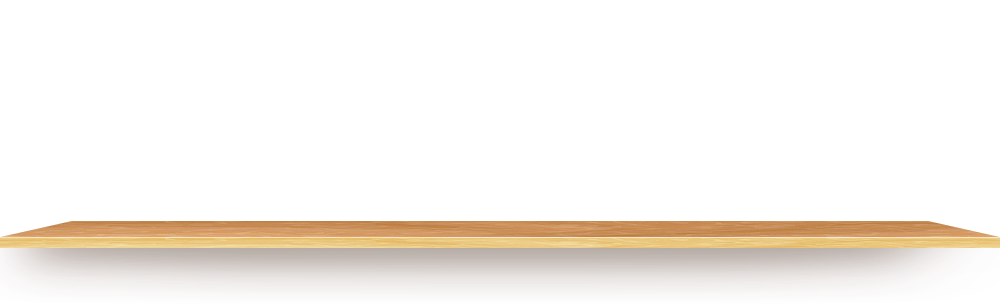 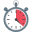 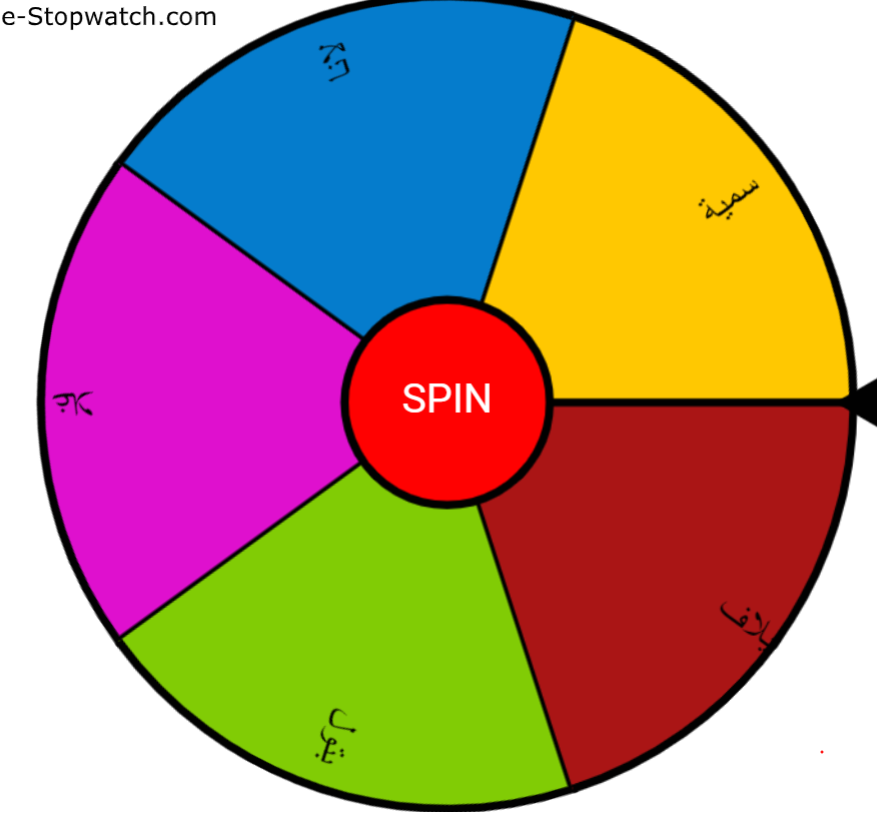 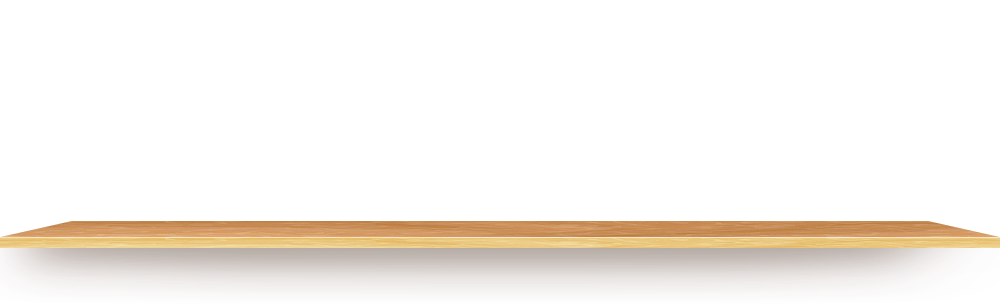 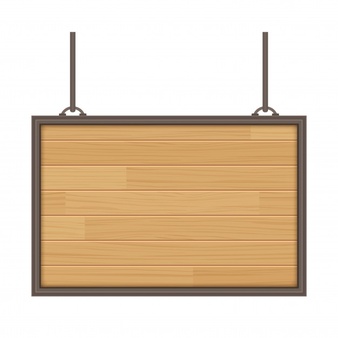 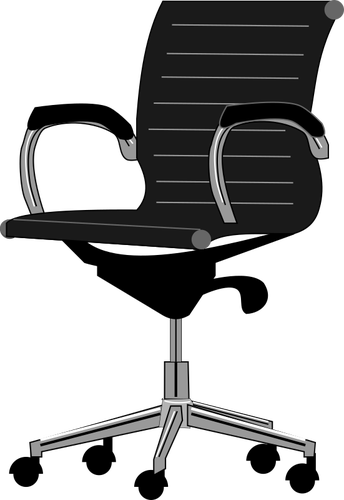 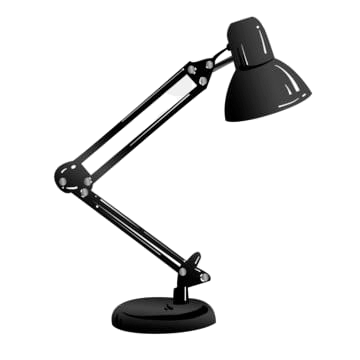 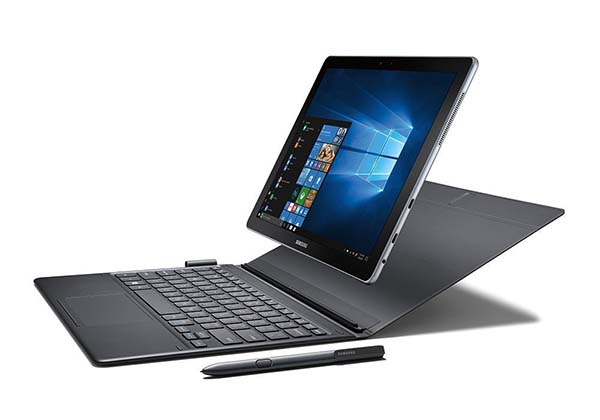 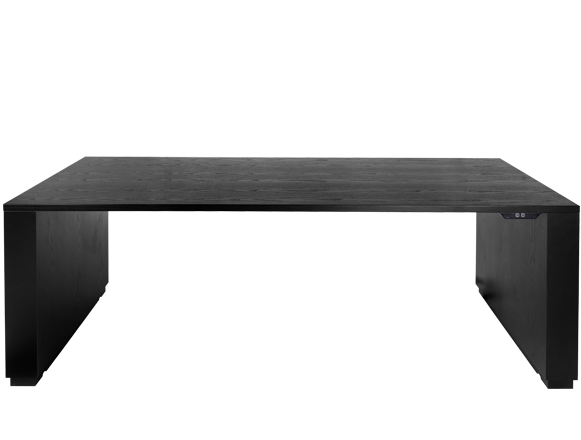 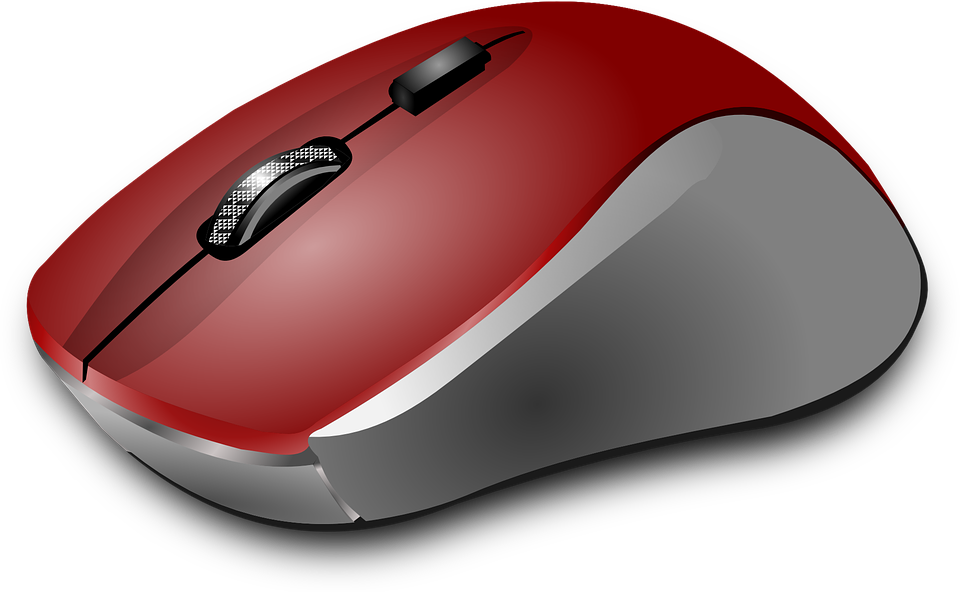 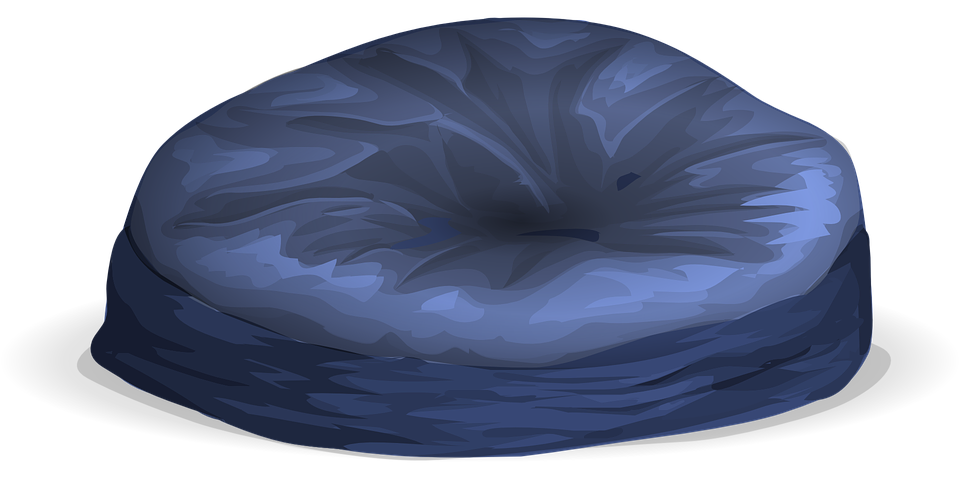 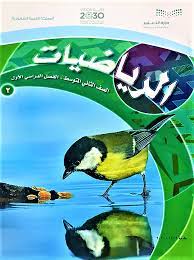 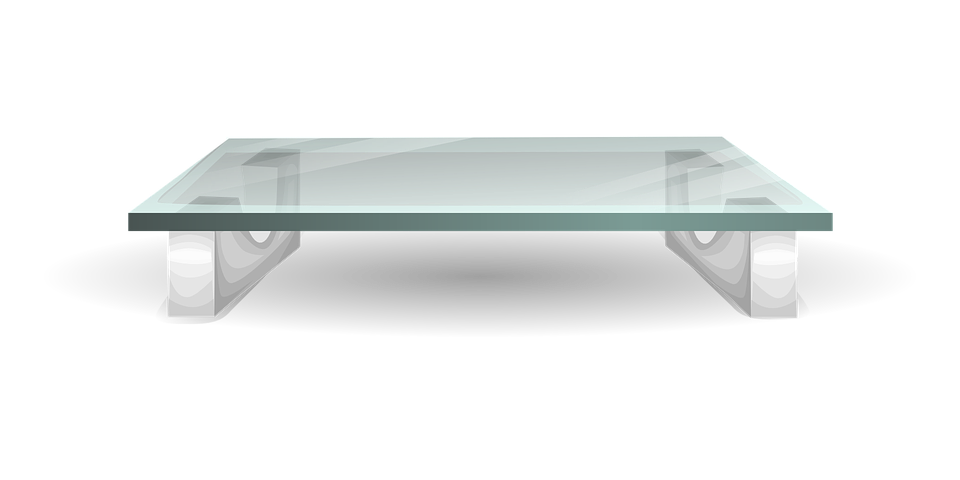 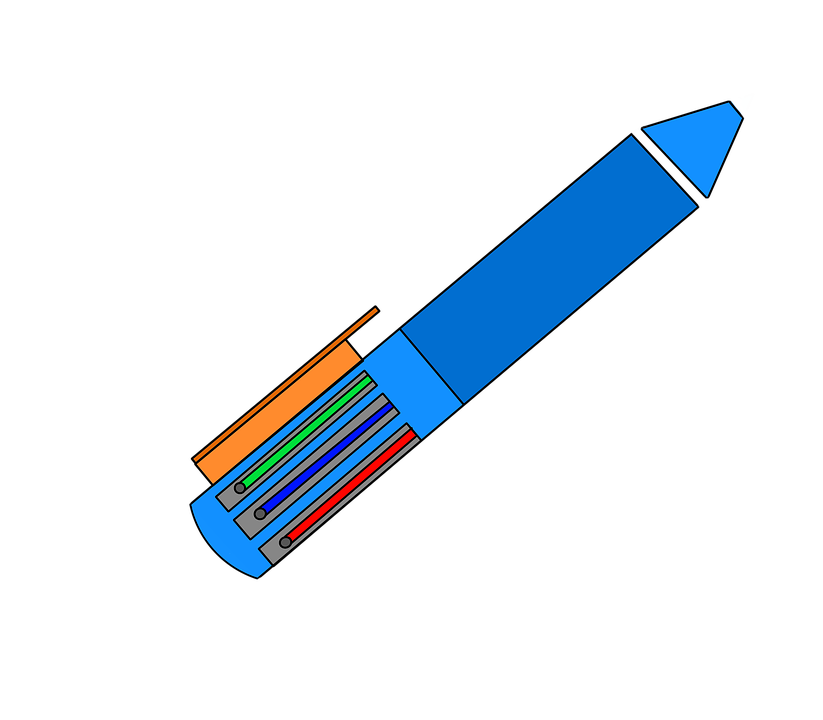 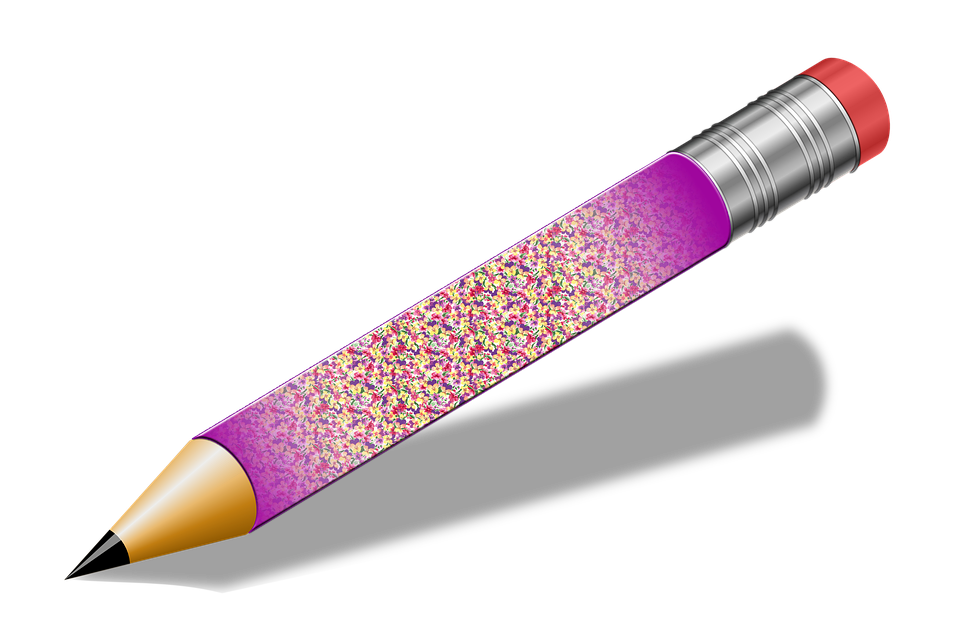 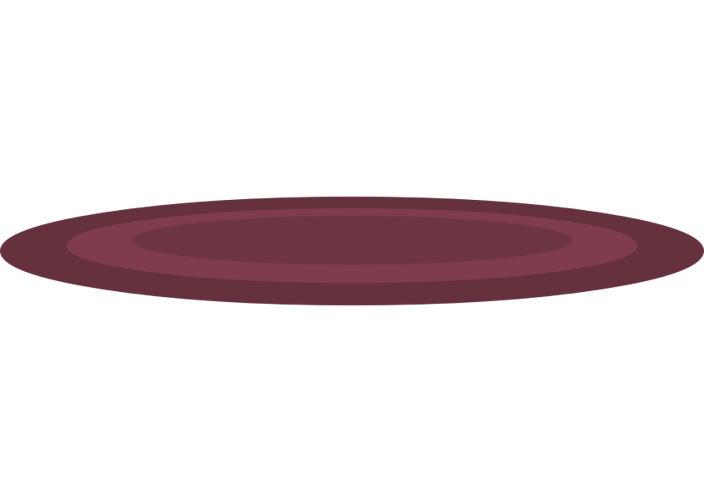 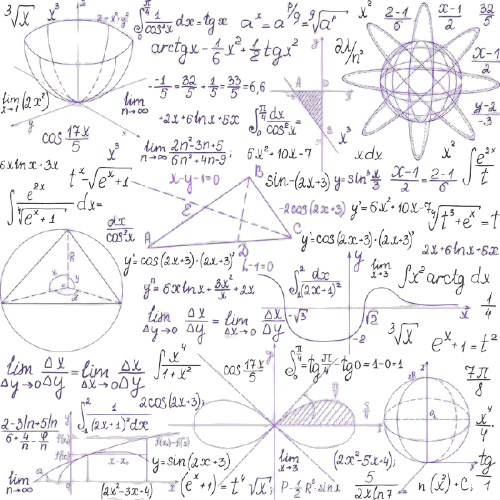 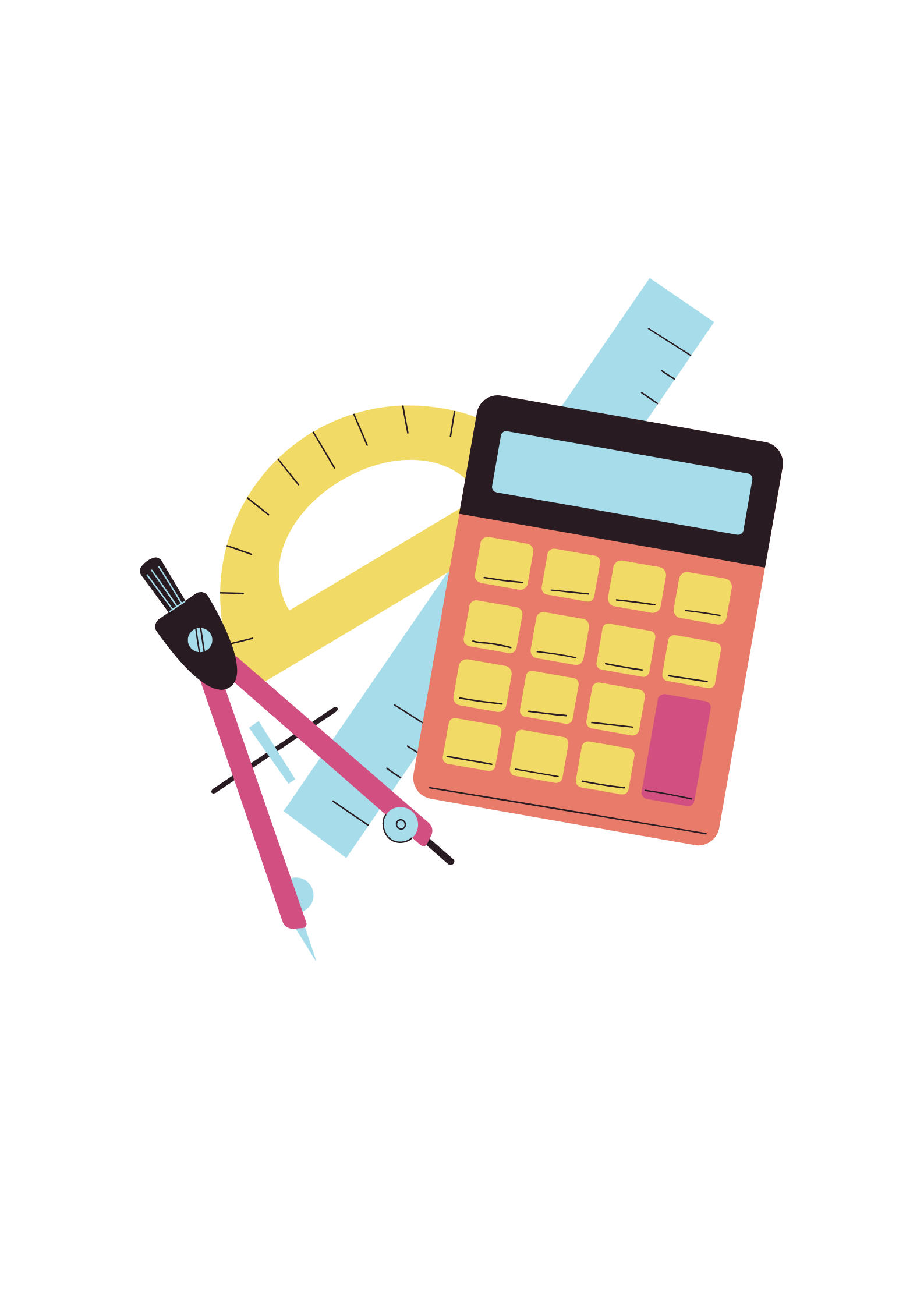 ١-٥
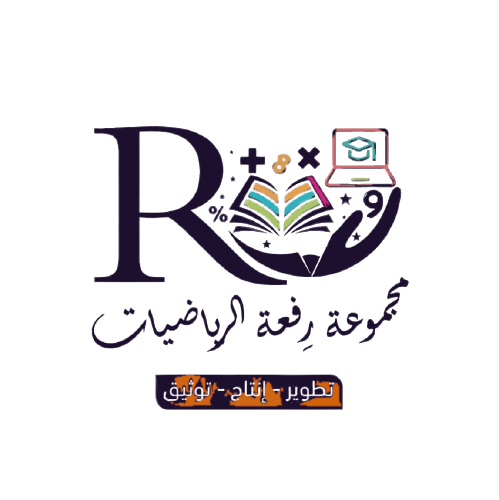 جمع الاعداد النسبية ذات المقامات المتشابهة وطرحها
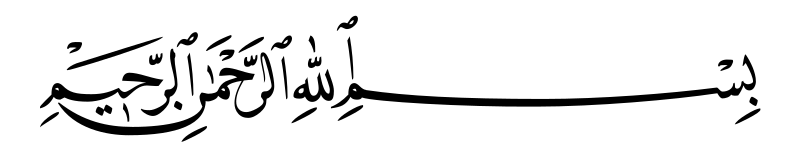 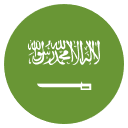 التاريخ   /    /  ١٤٤هـ
رقم الصفحة :
١-٥
جمع الاعداد النسبية ذات المقامات المشابهة وطرحها
فكرة الدرس
اجمع لعداد نسبية لها المقامات نفسها وطرحها
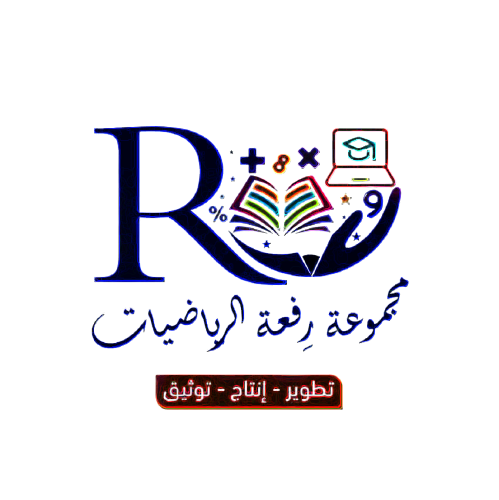 جدول الضرب
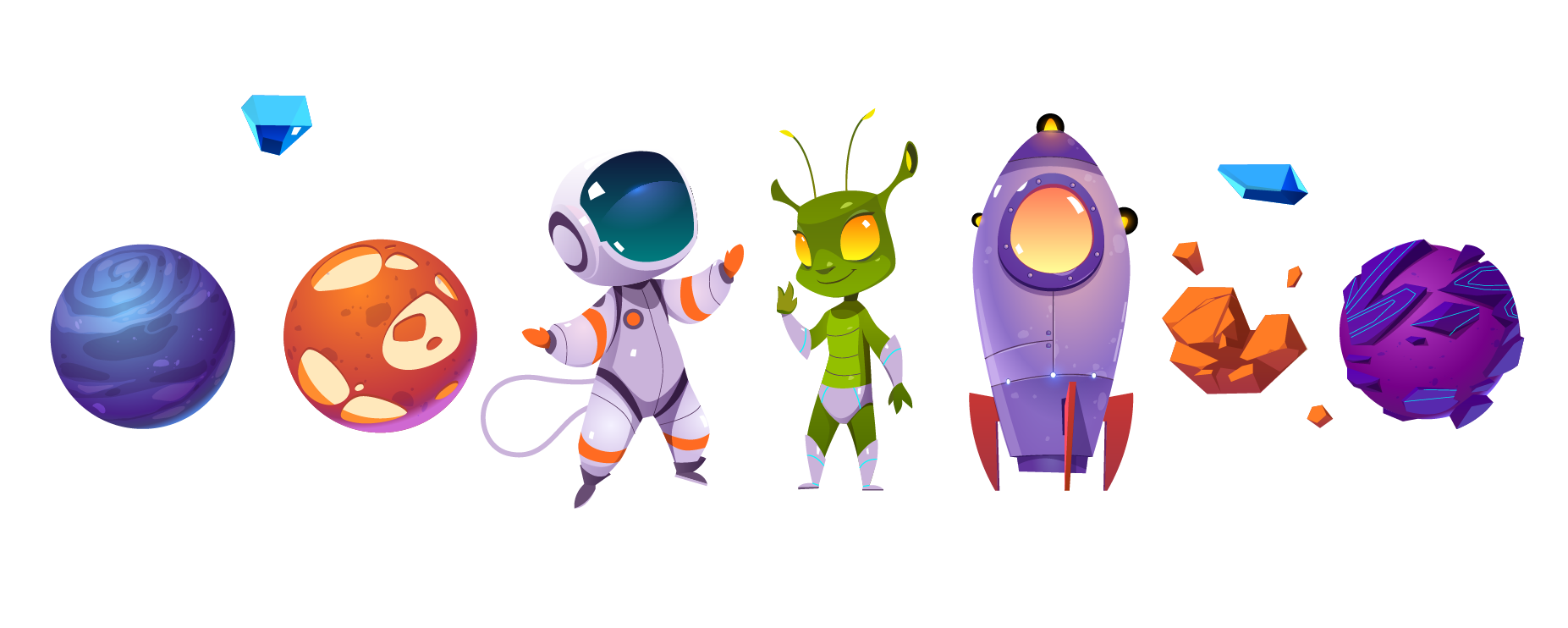 لوحة تعزيز النجوم
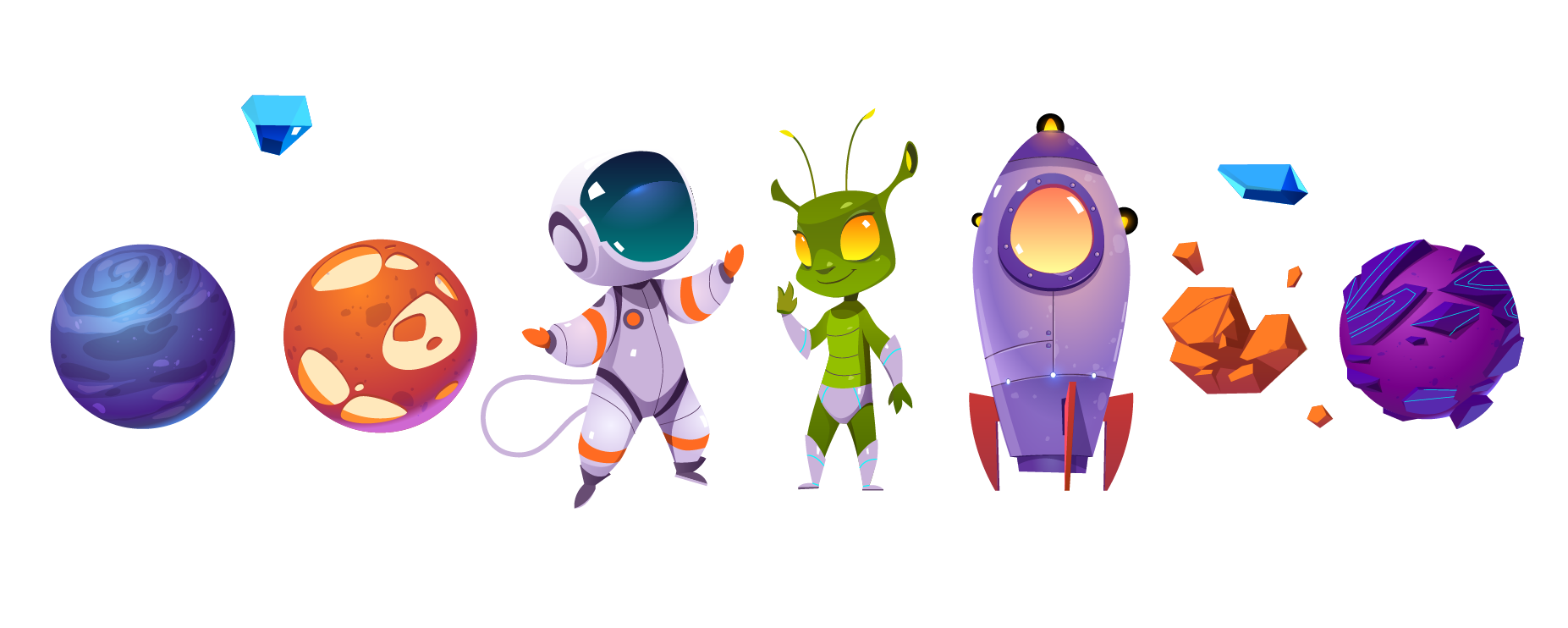 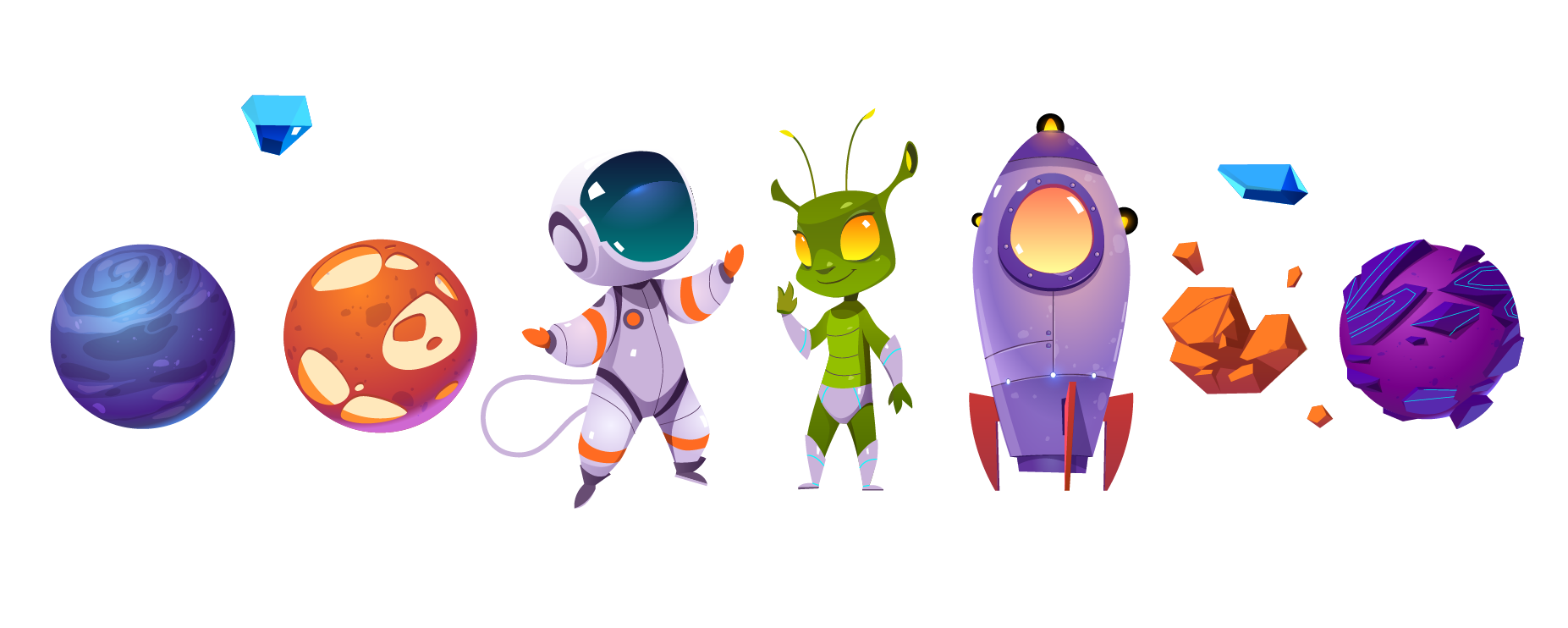 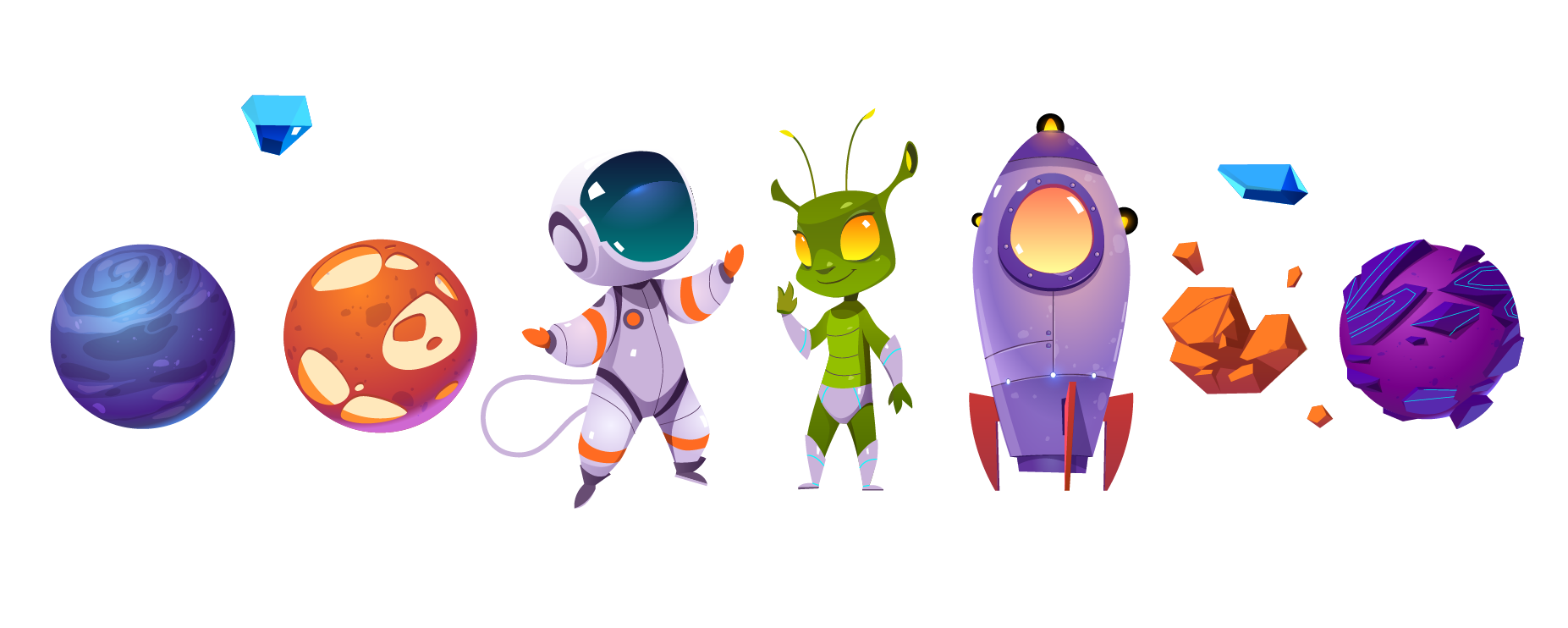 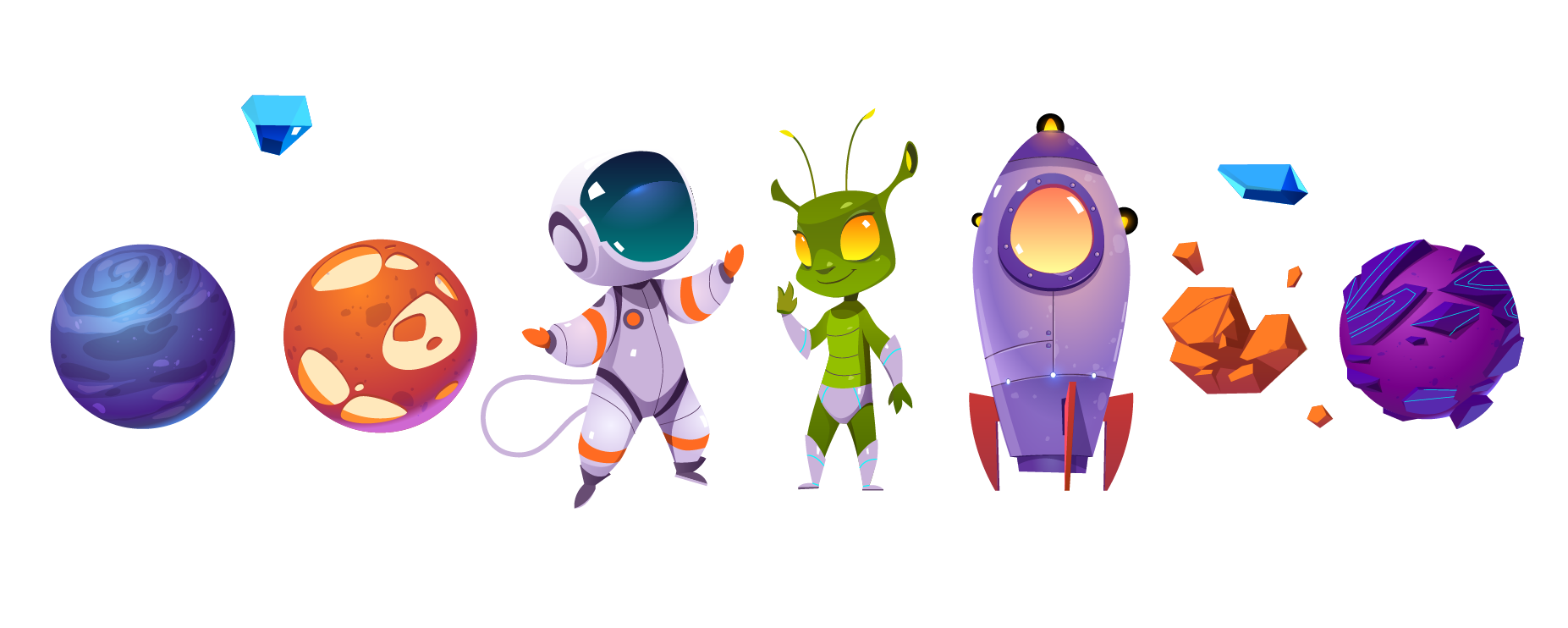 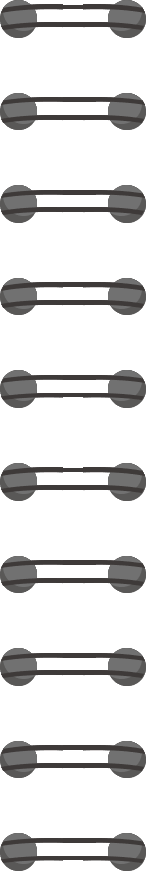 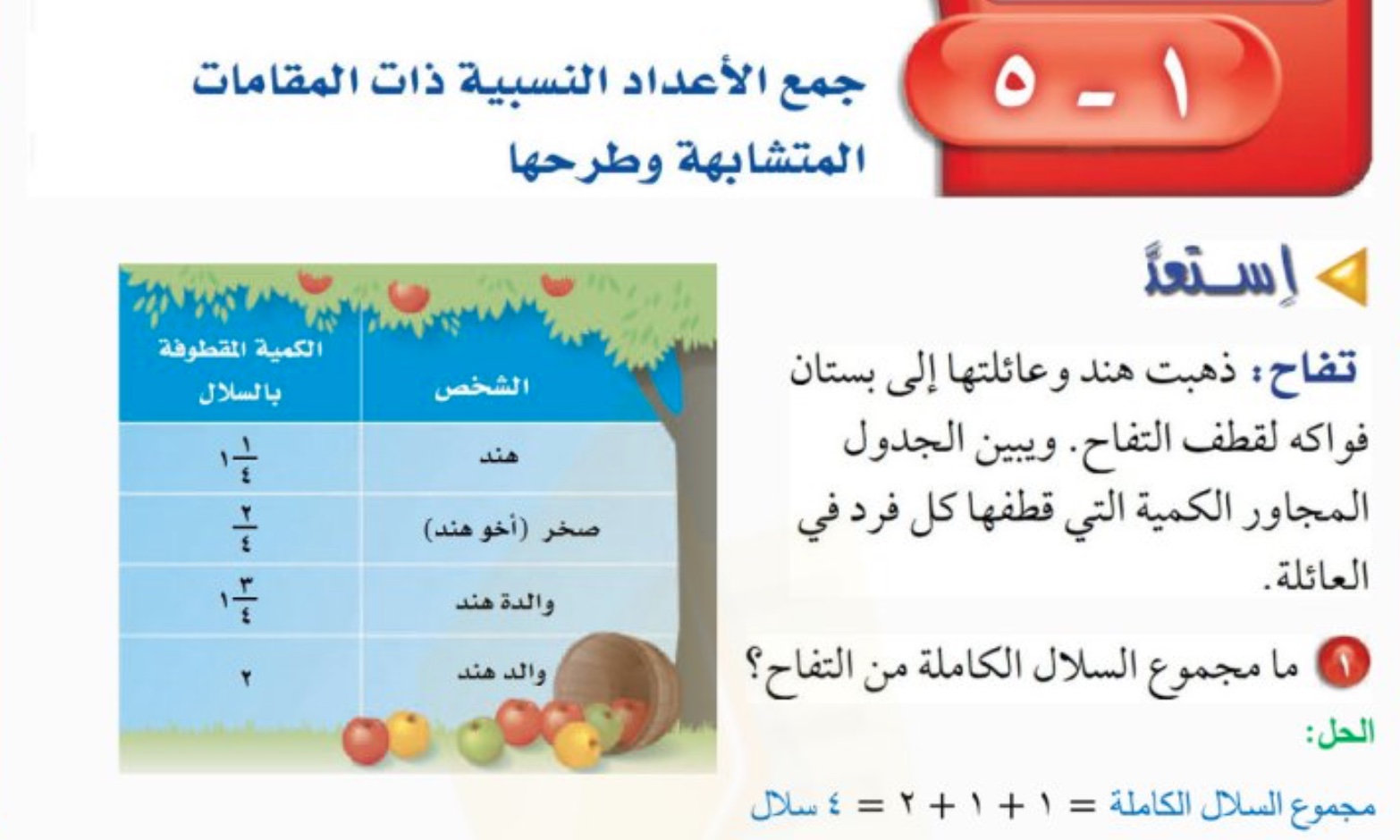 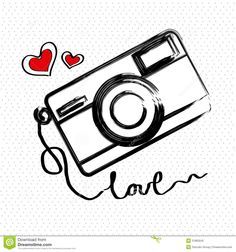 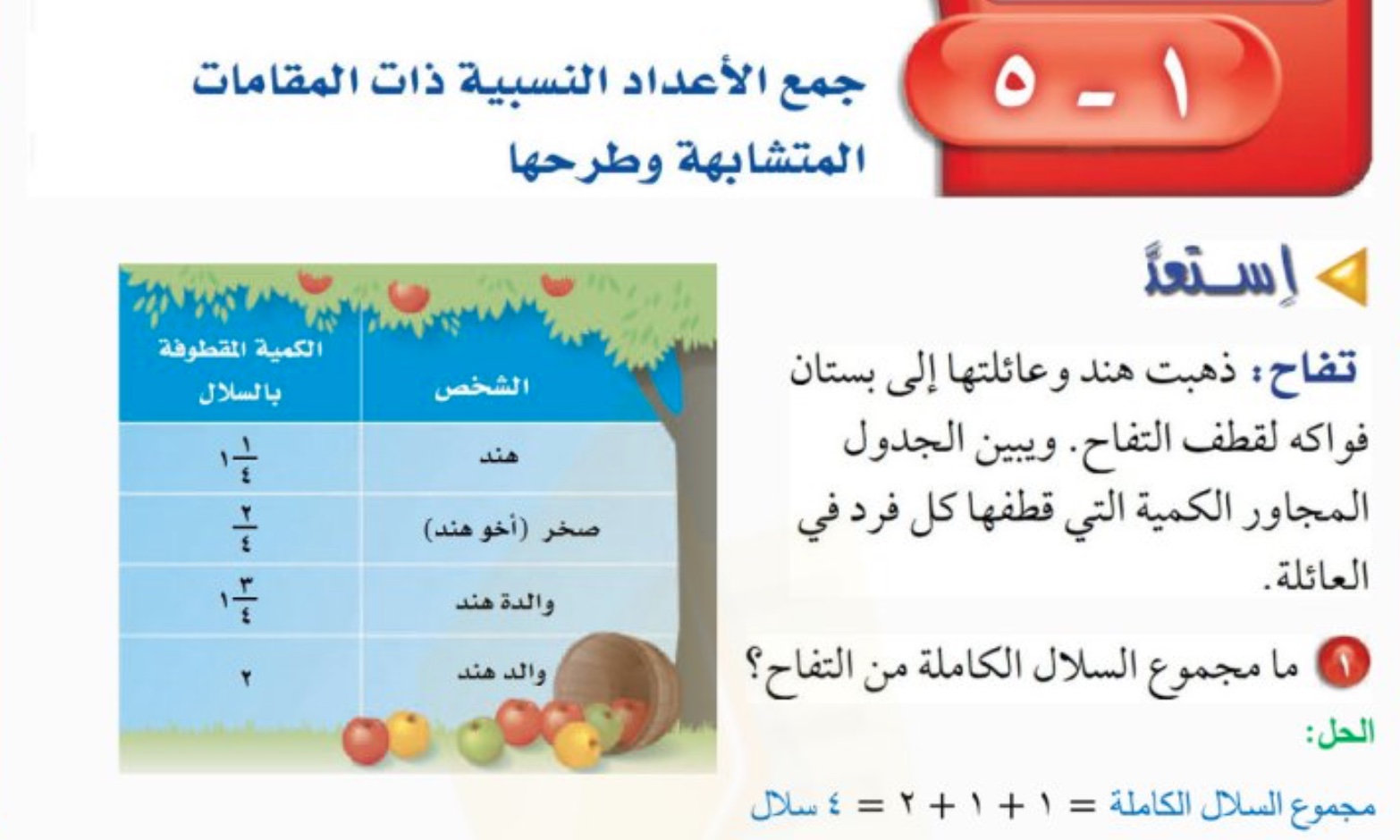 استعد
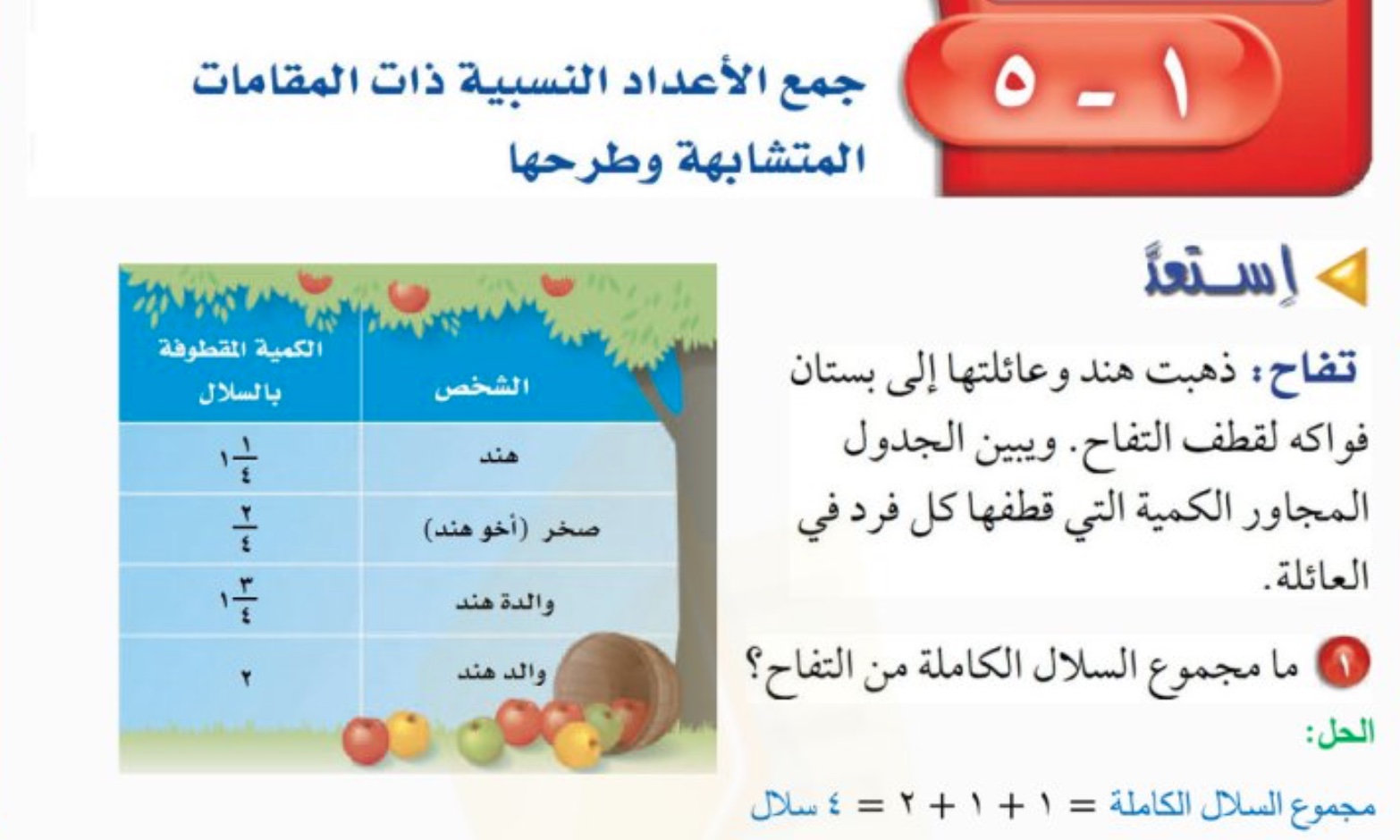 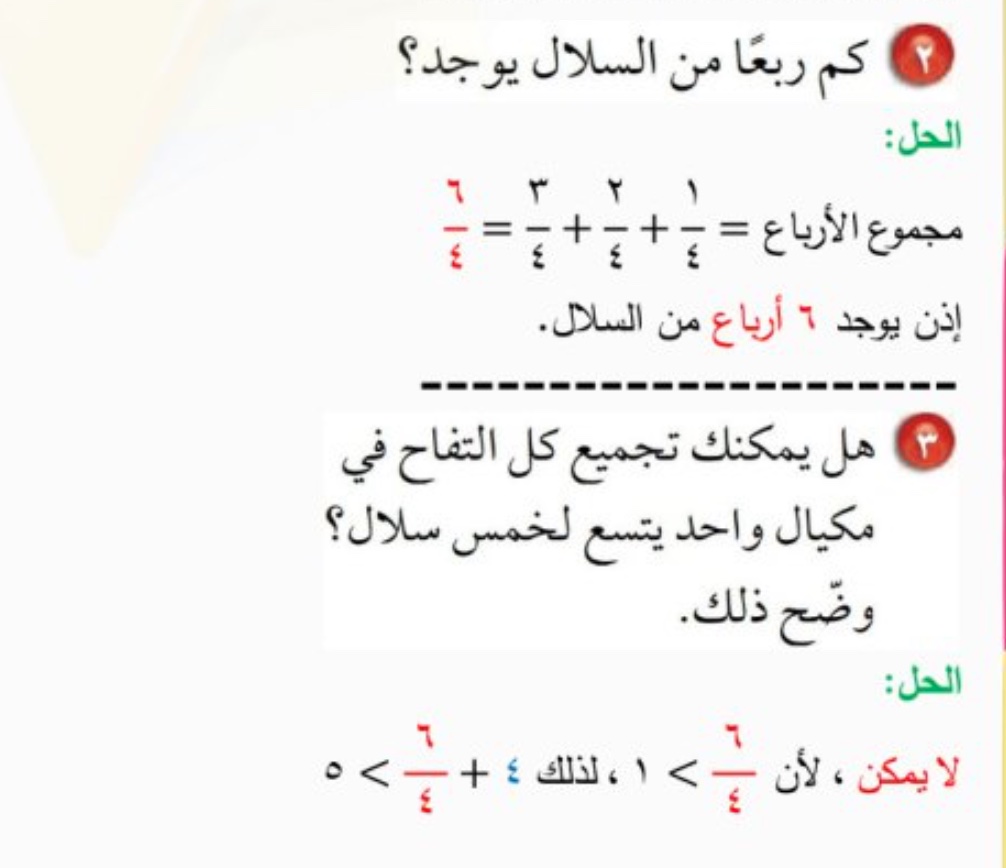 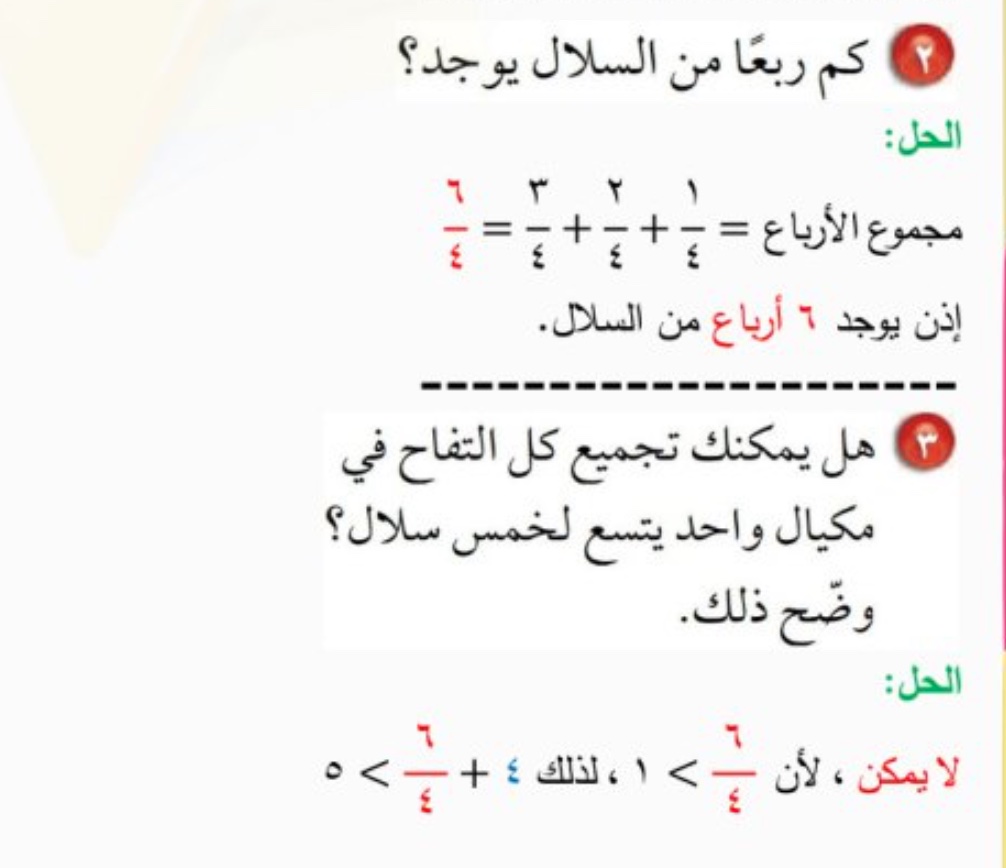 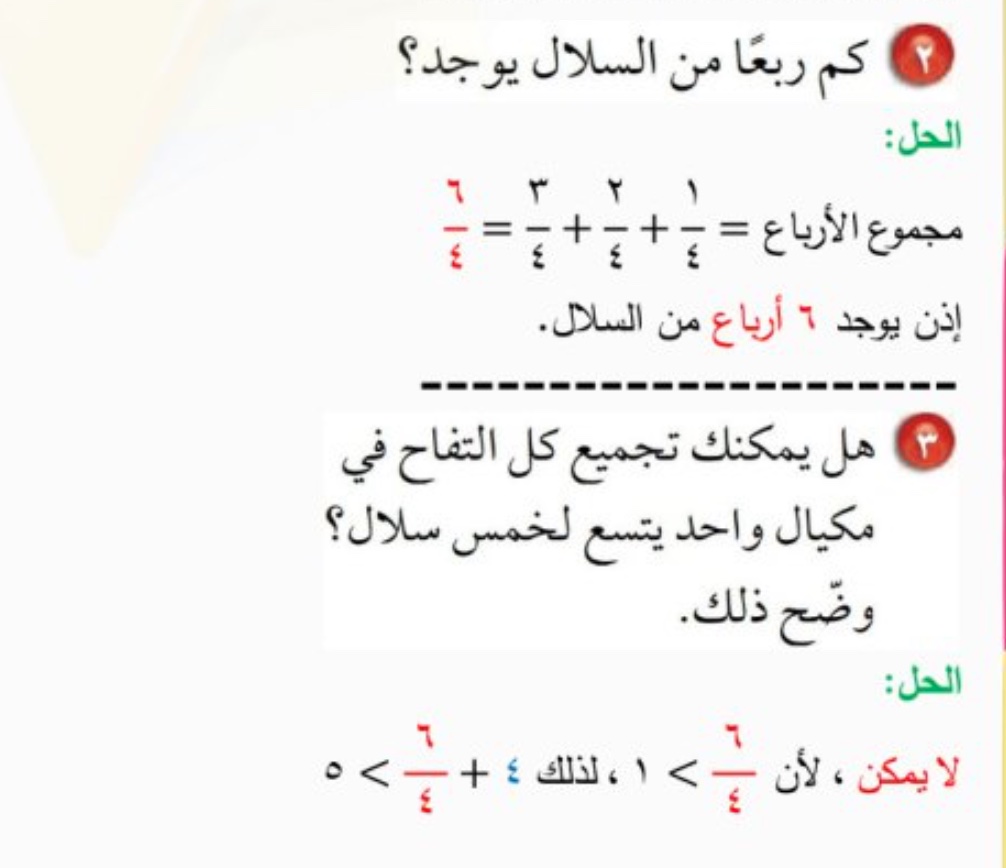 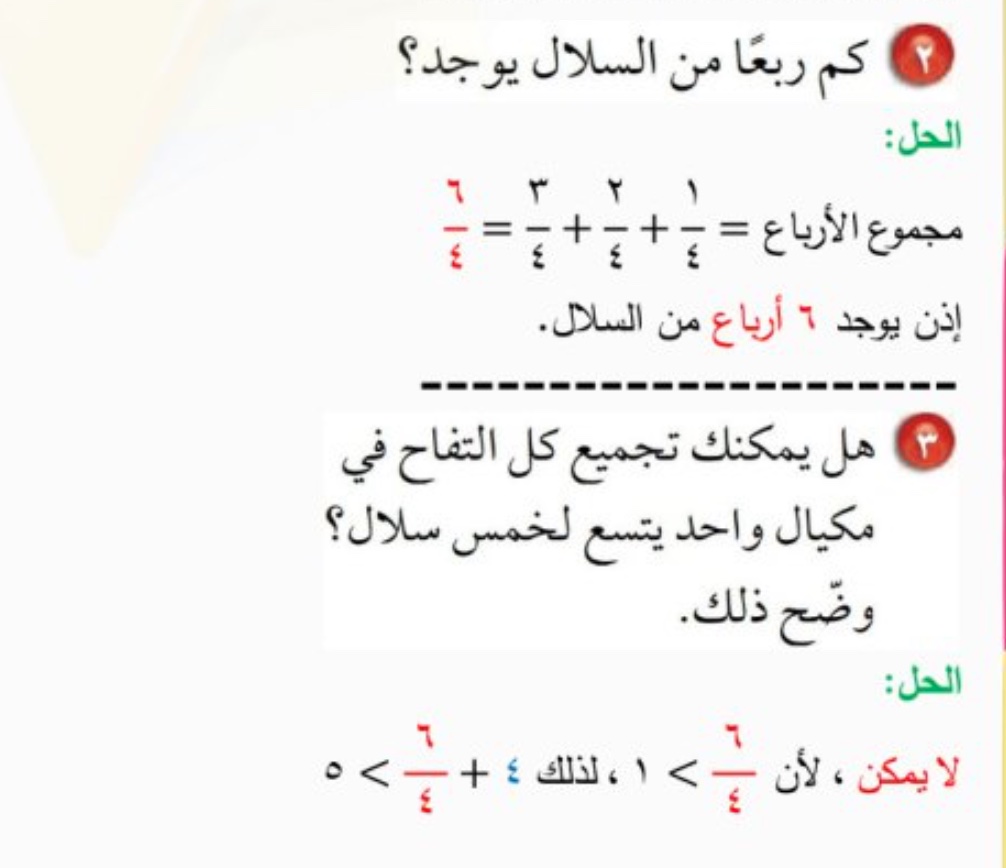 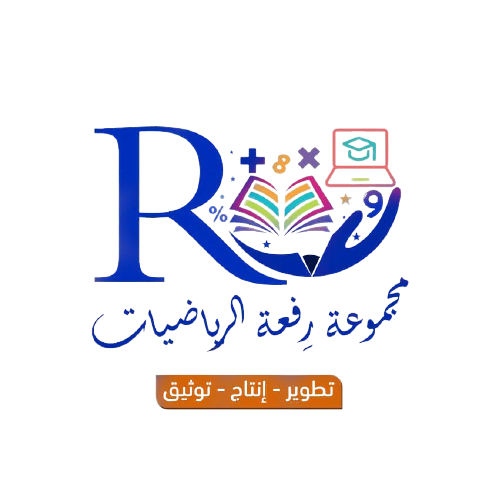 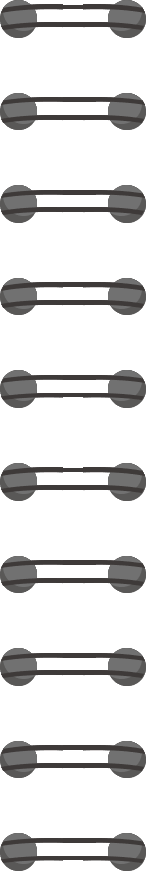 جمع وطرح الأعداد النسبية ذات المقامات المشتركة
احسب :                     ،                         ،
+
+
ــ
+
=
=
+
ــ
+
=
-١٥
٥ + -٧
-٢
-٧
٥
-٨ - ٧
٧
٤
٧
-٨
٤
٧
١١
٢
٢
٥
-٧
-٨
٧
٧
٤
-١
-٥
-٢
=
٨
٨
٨
٨
٩
٩
٩
٩
٩
٩
٩
٩
٩
٩
٩
٨
٨
٩
٩
٩
٩
٤
٣
٣
)
(
=
=
٥ + ٨
)
(
٥
٨
١
١٤
٥
٨
١
س
ب
س
ب
س + ب
س - ب
+
ــ
=
=
ص
ص
ص
ص
ص
ص
لجمع الأعداد النسبية ذات المقامات المتشابهة نجمع أو نطرح البسوط فوق المقام نفسه .
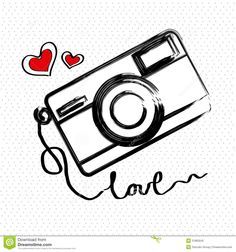 تحقق من فهمك
مثال :
=
=
=
+
١٣
+
١٣
+
=
=
،      ص ≠  ٠
،
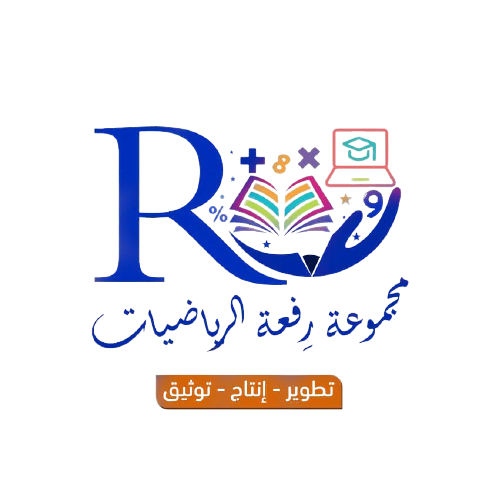 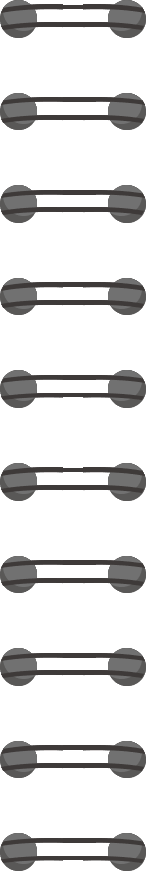 جمع وطرح الأعداد النسبية ذات المقامات المشتركة
=
ــ
=
=
=
+
ــ
ــ
ــ
=
٥ + ٧
٧
٥
٣ - ٥
-٢
٥
٣
٥
٣
٣
٥
٢
١
١
١٢
٣ × ٤
٤
-١
٢
٢
٩
٧
٧
٩
٢
=
٩
٩
٩
٨
٨
٨
٨
٨
٨
٨
٨
٨
٤
٤
٩
٣ × ٣
٣
٤
٩
٩
٩
٩
٩
٩
٩
)
)
(
(
=
=
=
٩ ــ ٣
٧ ــ ٦
)
)
(
(
٩
٣
٦
٦
١
٧
٦
=
ــ
٨
=
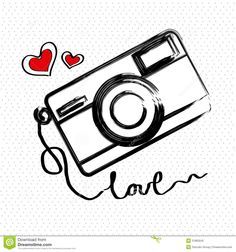 احسب ناتج الجمع أو الطرح في أبسط صورة :
تحقق من فهمك
أ)
=
هـ)
ز)
+
٦
+
٦
+
=
=
+
ــ
١
+
ح)
=
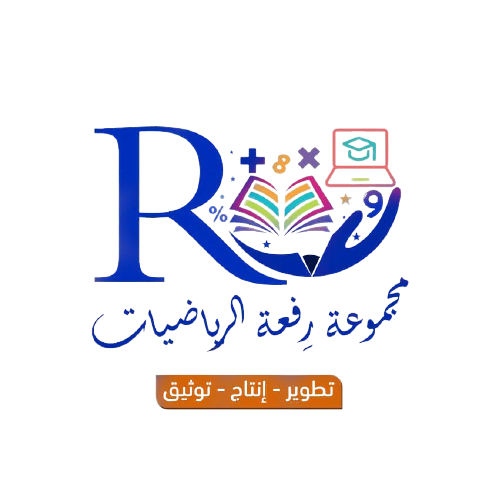 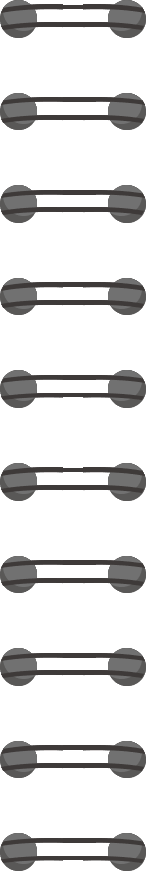 جمع وطرح الأعداد النسبية ذات المقامات المشتركة
=
=
=
=
+
+
ــ
ــ
ــ
ــ
=
=
=
=
=
٢ + (- ٤ )
-٤
٢
-٣ + ١
-٢
- ١
- ٢
١
٣
٩
٧
٧
٣
ــ ٧ ــ  ٩
- ١٦
- ٨
- ٣
٣ ــ ٧
- ١
- ٤
=
=
٥
٥
٥
٤
٥
٢
٤
٤
٤
١٠
١٠
٨
٨
١٠
١٠
٥
٥
٨
٢
٨
=
١
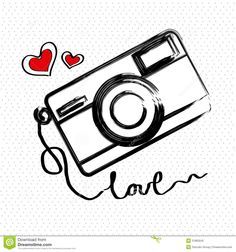 احسب ناتج الجمع أو الطرح في أبسط صورة :
تاكد
١)
٢)
٤)
٥)
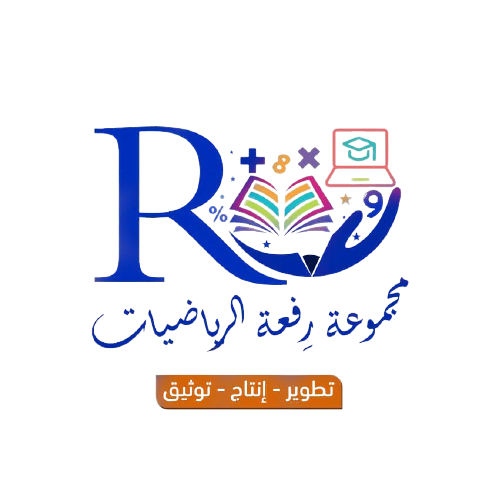 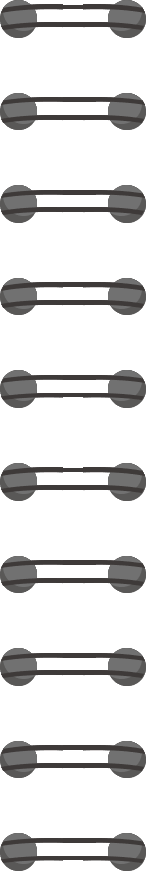 جمع وطرح الأعداد النسبية ذات المقامات المشتركة
تحتاج وصفة كعكة شوكولاتة إلى           كوب طحين . إذا كان لدى سعاد          كوب
 من الطحين ، فكم كوبا إضافيا من الطحين تحتاج لإعداد الكعكة ؟
ــ
ــ
١
+
=
٣
١
٣
١
١
٣
٢
١
١
٣
١
٢
١
٤
٤
٤
٤
٤
٤
٤
٢
٢
٤
٤
٤
٢
كوب
)
(
=
٢ ــ ١
)
(
٢
١
٢
١
١
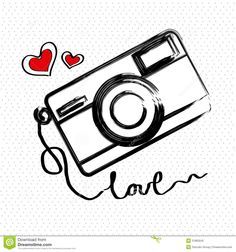 تحقق من فهمك
عدد الأكواب الإضافية =
+
١
+
=
=
٢
ـــ
١
الحل بالطريقة العمودية
١
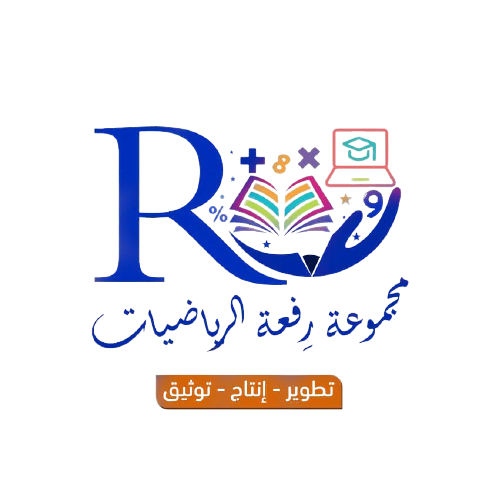 ١
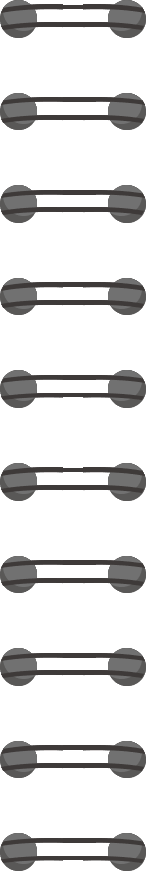 جمع وطرح الأعداد النسبية ذات المقامات المشتركة
=
=
=
=
+
+
ــ
ــ
-٣ + ( - ٢ )
=
=
=
=
=
٧
- ١ +  ٤
٤
- ١
- ٥
- ٢
- ٣
٩
١٥
٧
١
١٥ ــ ٩
٦
٣
١ ــ ٧
- ١
- ٦
١
٣
=
=
٩
٩
٩
٧
٧
٧
١٦
١٦
١٢
١٢
١٦
٨
١٢
٢
١٢
٣
٩
١٦
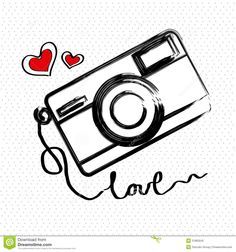 احسب ناتج الجمع أو الطرح في أبسط صورة :
تدرب
١١)
١٢)
١٦)
١٢)
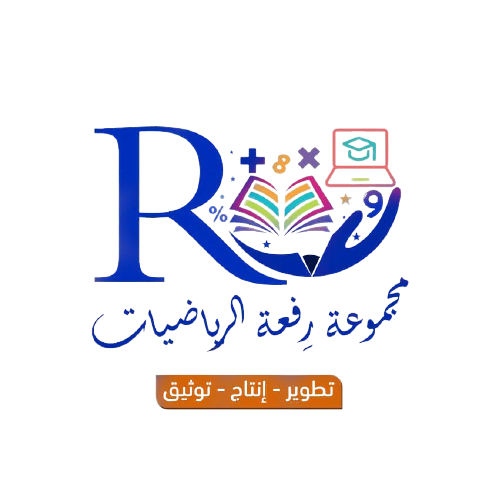 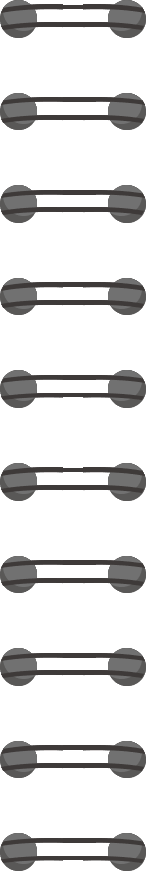 جمع وطرح الأعداد النسبية ذات المقامات المشتركة
+
+
ــ
=
١٠
+
=
١٠
+
٥
٥
٥
٥
١٠
٢
٢
٥
٣
٣
٥
٢
٥
١
١
٨
٨
٨
٨
٨
٥
٥
٥
٥
٥
٥
٥
٤
٤
٤
)
)
(
(
=
=
=
٣ + ٧
٦ ــ ٥
)
)
(
(
٣
٧
٥
١
٦
٥
١
١١
=
ــ
٧
=
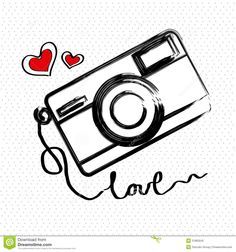 احسب ناتج الجمع أو الطرح في أبسط صورة :
تدرب
+
١٠
+
=
+
ــ
+
١
=
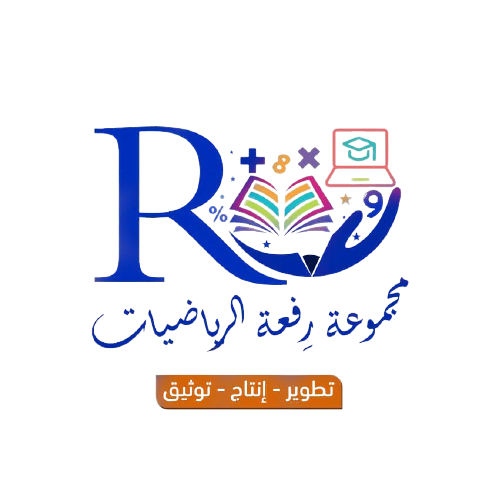 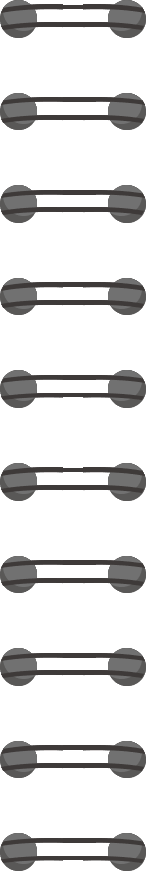 جمع وطرح الأعداد النسبية ذات المقامات المشتركة
اشترى رياض            م  من الخشب لعمل إطارات للنوافذ . إذا استعمل          م 
من هذا الخشب للنوافذ الأمامية ، فكم بقي للنوافذ الخلفية ؟
ــ
ــ
١
٢
١
٢
٢
٤
٢
٢
١
١
١
١
٢
٤
٢
٣
٣
٣
٣
٣
٣
٣
٣
٣
٣
٣
٣
٣
٣
٣
م
)
(
=
١٢ ــ ٧
)
(
١٣
٧
١٣
٧
٥
٥
١٢
٧
م
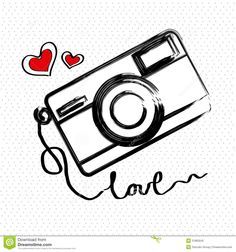 تدرب
١ م
١ م
١ م
١ م
١ م
1 م
الباقي =
١ م
١ م
١ م
١ م
١ م
١ م
١ م
ــ
الباقي =
=
+
٥
+
=
=
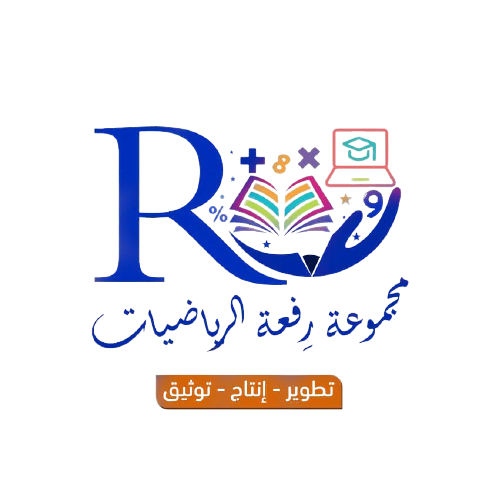 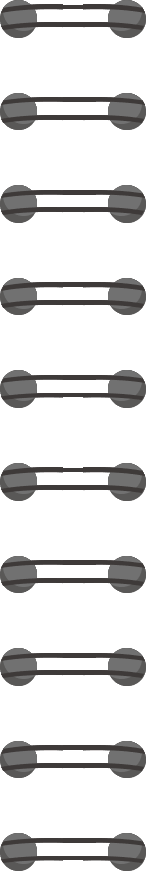 جمع وطرح الأعداد النسبية ذات المقامات المشتركة
+
]
+
[
×
٢
٤
٣
١
١
٣
٤
٤
٤
٤
٤
]
[
×
٢
)
(
٢٥ + ١٢
)
(
٢٥
١٢
]
[
]
[
×
٢
+
=
٣٧
١
×
=
٢
٣٨
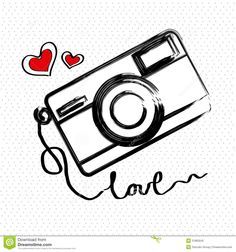 على الشكل المقابل : احسب محيط المستطيل .
تدرب
محيط المستطيل =
العرض
الطول
+
=
×
٢
+
=
٣٧
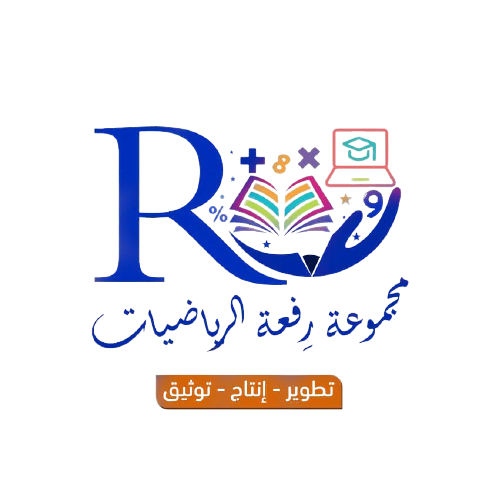 =
٧٦ م
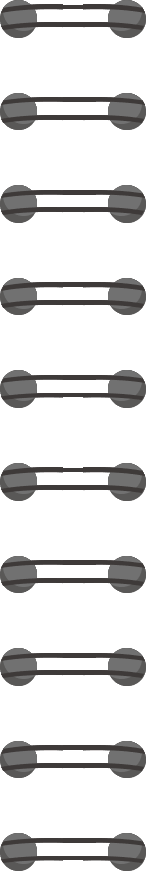 جمع وطرح الأعداد النسبية ذات المقامات المشتركة
ــ
ــ
ب =
،
أ – ب   إذا كان :  أ  =
+
=
+
)
(
١
١
٢
١
١
٢
١
١
١
١
- ٥
١
- ٥
٢
- ٥ + ( - ١ )
- ٦
- ١
٣
٣
٣
٣
٣
٣
٣
٣
٣
٣
١٢
١٢
١٢
١٢
١٢
١٢
٢
ــ
ــ
)
(
=
٥ + ٢
)
(
ص =
،
س + ص   إذا كان :  س  =
٥
٢
٧
٥
٢
٥
٢
)
(
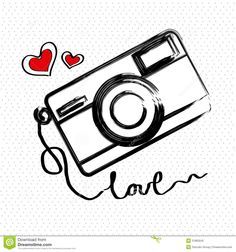 احسب قيمة كل عبارة مما يأتي :
تدرب
ــ
=
أ – ب =
=
+
٧
+
=
+
=
س + ص =
=
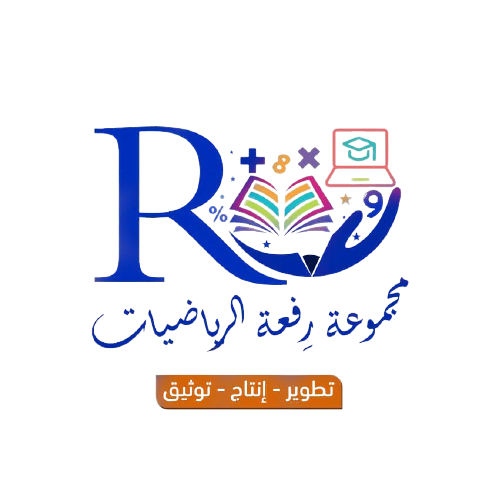 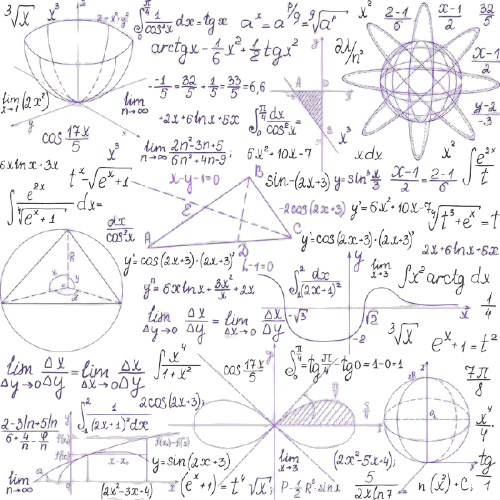 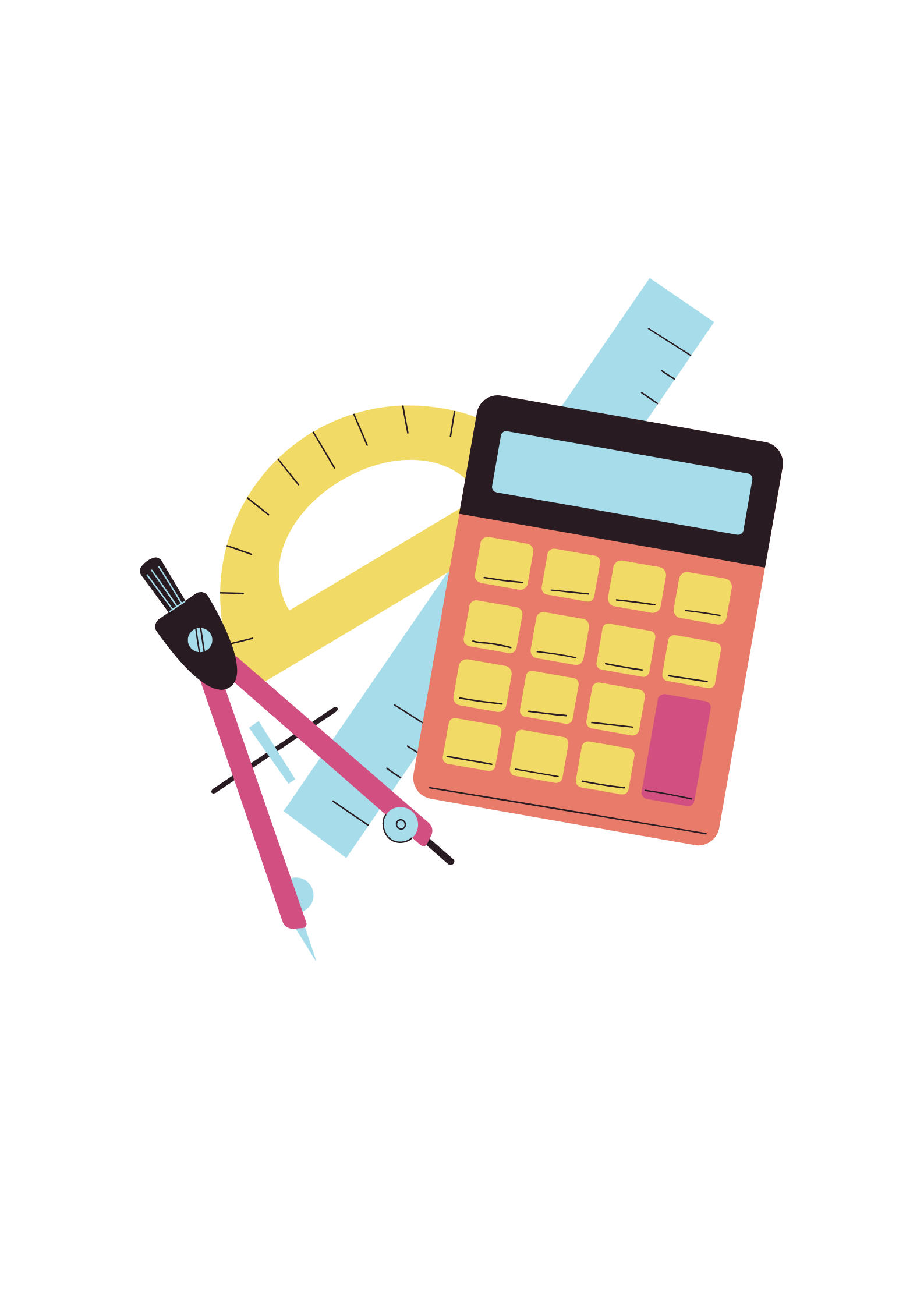 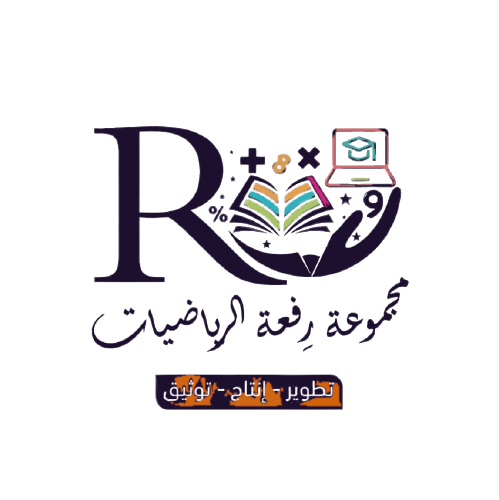